سلام النبي صلى الله عليه و سلم
سلام النبي صلى الله عليه وسلم
الوحدة
4
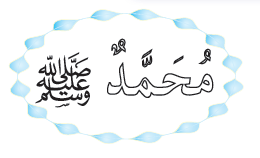 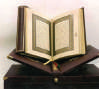 ما لفظ السلام الذي كان النبي صلى الله عليه وسلم يُسلِّم به ؟
{السلام عليكم ورحمة الله وبركاته}
الدرس الثامن
سلام النبي الكريم
أتعرَّف على سلام النبي صلى الله عليه و سلم
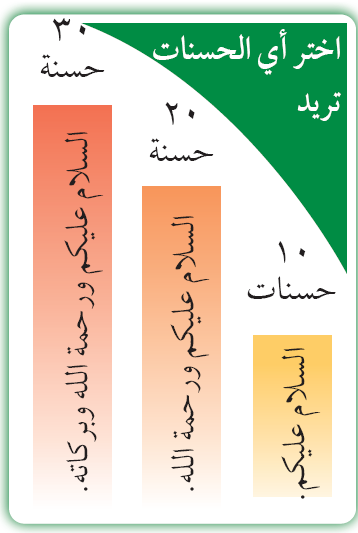 الوحدة
4
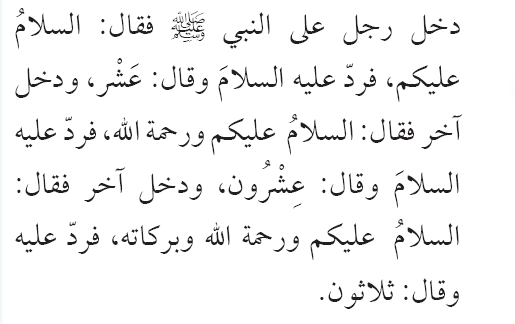 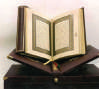 الدرس الثامن
سلام النبي الكريم
تجدنا  في جوجل
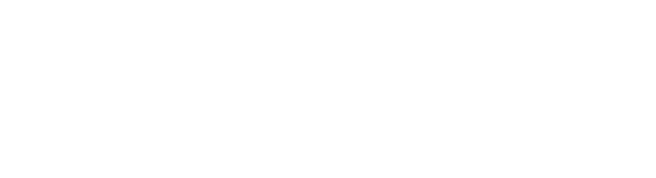 ما صفة سلام النبي صلى الله عليه و سلم ؟
الوحدة
4
3
1
2
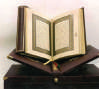 كان يبدأ من لقيه بالسلام ولوكان صبياً
كان يرفع صوته بالسلام ما لم يكن هناك من يتضرّر برفع الصوت كالنائم
كان ُيصاِفح أصحابه، وإذا صافح أحداً لم  يترك يده حتى يترك الآخر يده
الدرس الثامن
سلام النبي الكريم
من مواضع السلام :
1
عند الدخول
الوحدة
4
2
عند مقابلة أحد
عند الانصراف
3
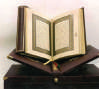 4
عند الاتصال بالهاتف
5
عند كتابة الرسائل
الدرس الثامن
سلام النبي الكريم
فـكِّـــــر :
إذا صافح النبي صلى الله عليه و سلم أحداً فلا يترك يده حتى يتركها الآخر , فعلام يدلّ ذلك ؟
يدلُّ ذلك على :
الوحدة
4
1
على تواضع النبي محمد صلى الله عليه و سلم
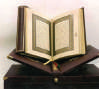 الدرس الثامن
سلام النبي الكريم
تعلمت أن :
الوحدة
4
3
1
2
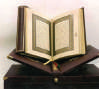 لفظ السلام الكامل هو :
( السلام عليكم و رحمة الله و بركاته )
أن النبي صلى الله عليه و سلم كان يبدأ من لقيه بالسلام
من مواضع السلام :
 عند الدخول وعند الانصراف
الدرس الثامن
سلام النبي الكريم
انتهى الدرس